1
The Epistle to the Ephesians
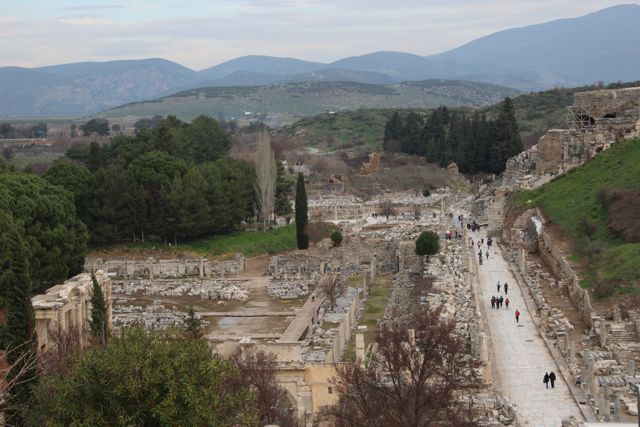 2
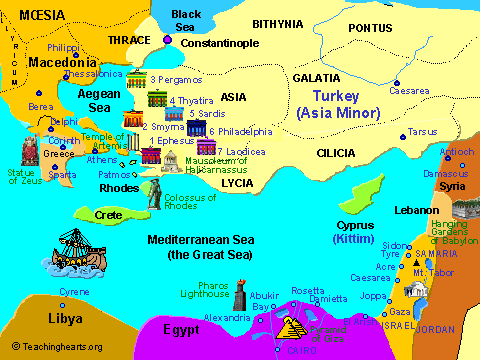 Ephesus in Turkey
Corinth in Greece
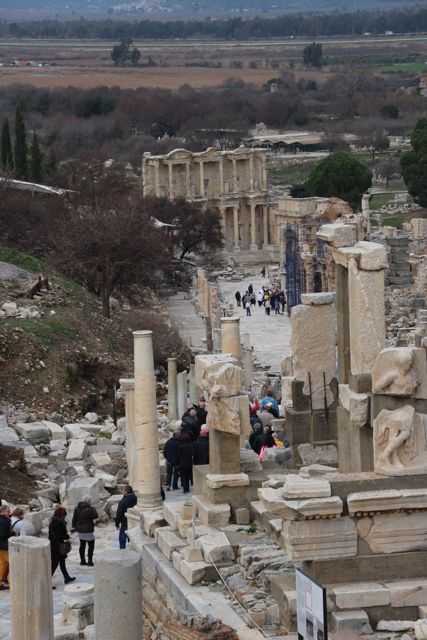 3
Ephesus
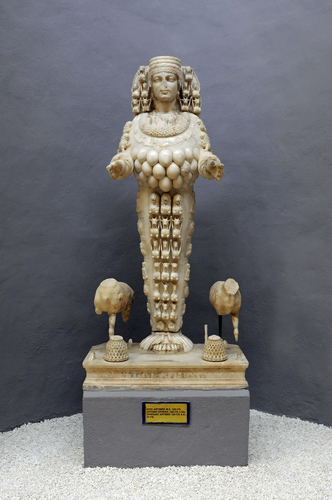 4
Diana of the EphesiansArtemus
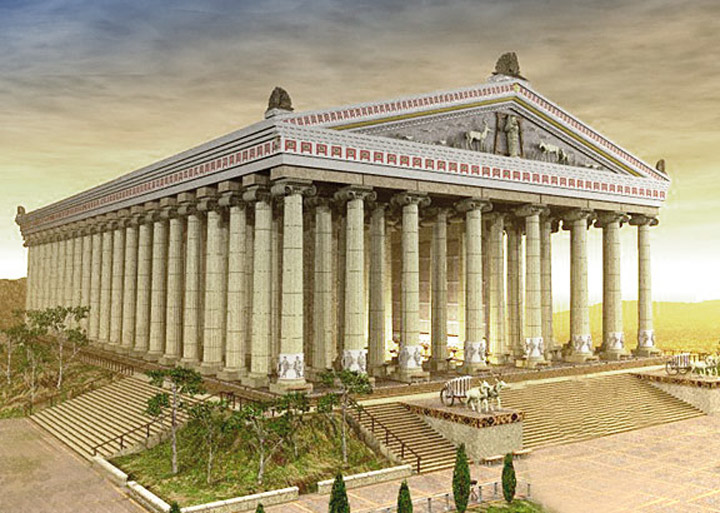 5
Temple of Artemus- Diana of the Ephesians
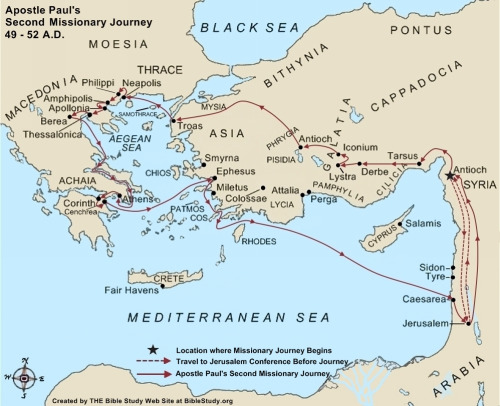 6
Apostle Paul’s Second Missionary Journey
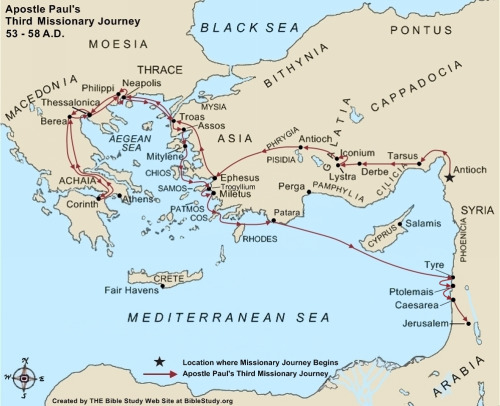 7
Apostle Paul’s Third missionary journey
8
Acts 16Acts 18:18-21Acts 18:24-26Acts 19
Menorah in marble steps to Library
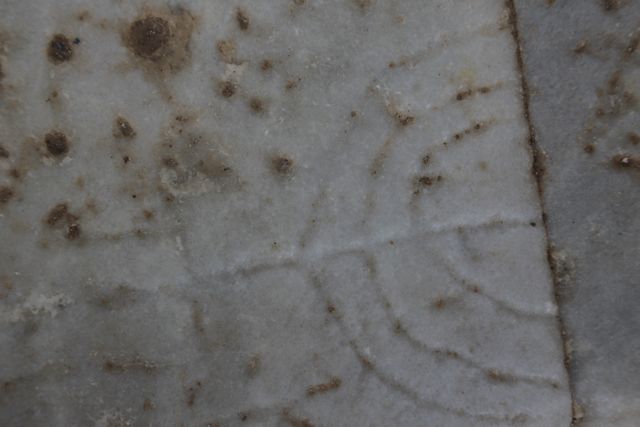 9
The Theatre
11
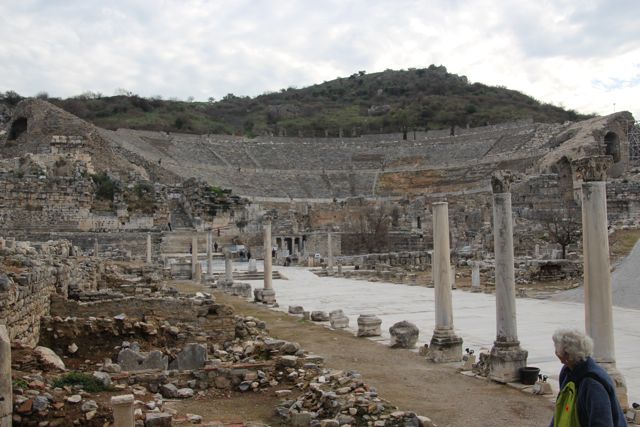 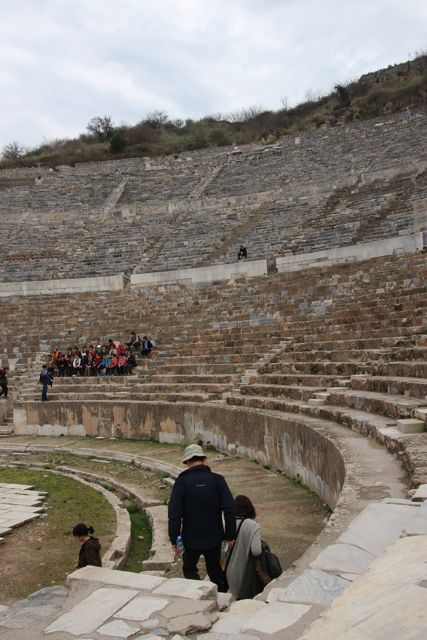 10
Acts 19:31 
Acts 19:35-41
Acts 20:16-38
John 19:25-27
The Theatre at Ephesus
12
Revelation 2-3Revelation 2:1-8
13
Ancient City of Ephesus
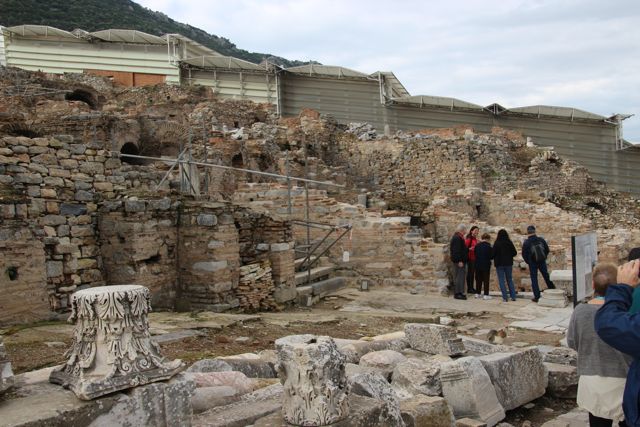 14
Epistle to the Ephesians
Ephesians 1:3-10, 16-19
Ephesians 2:4-10, 11-13, 19-22
Ephesians 3:1-7, 16-19

Ephesians 4:1-3, 12, 17-end, 32
Ephesians 5:1-2, 3-6, 15-19, 25
15
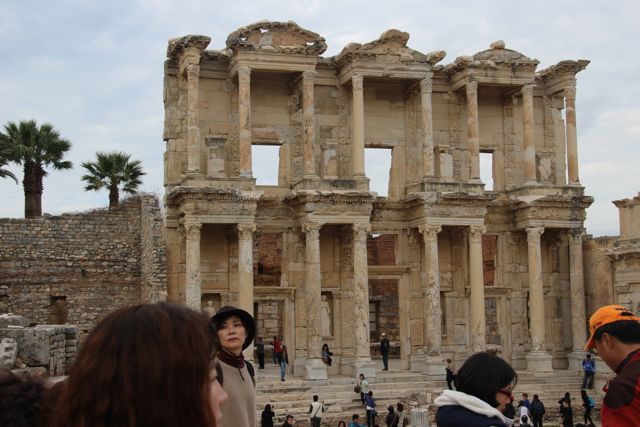 Celcius Library in Ephesus
16
Ephesians 6:1-4, 5-9, 10-20Ephesians 6:21-24
17
We too – just like the Ephesians- are surrounded by a secular, pagan and corrupt society that we must resist not in our own strength but through the power of the Holy Spirit.
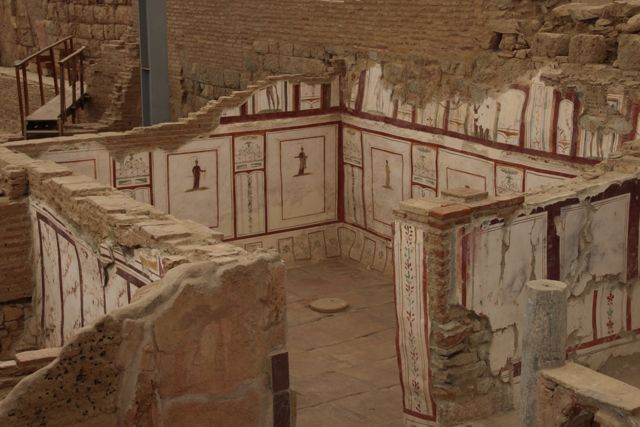 18
Remains of wealthy houses in Ephesus
The only current residents of Ephesus
19
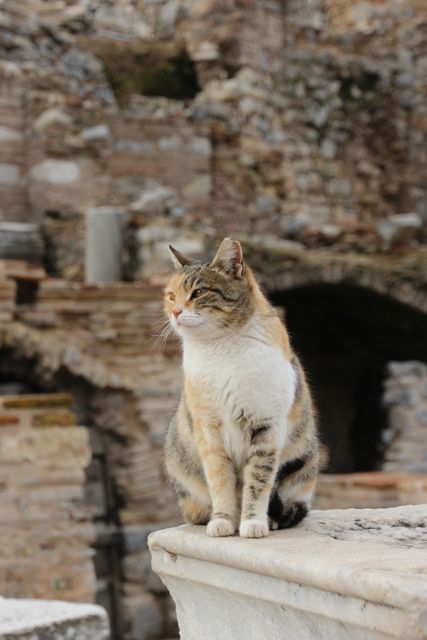